TANGO,  ANDES & PATAGOnie
ARGENTINE
13 jours
Du 18 au 13 Novembre 2017
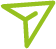 LE CHARME DISCRET DE L'INTESTIN
"TOUT SUR UN ORGANE MAL AIME..."Conférencier : DR FRANCK DEVULDER
Formation ouverte aux médecins de toutes spécialités
Votre contact « Formation » :
Vanessa Savard : 01 43 18 88 26  contact@voyagesfmc.fr79, rue de Tocqueville, 75017 Paris
Votre contact « Voyage » :
Florian Simar : 01 58 71 15 83 fsimar@voyageursdumonde.fr
75, rue de Richelieu, 75002 Paris
“ TANGO, ANDES & PATAGONIE ”
13 jours
Une immersion  en trois temps au cœur de cette ‘’époustouflante ‘’Argentine.
Après une première découverte de Buenos Aires, la fière, la séductrice, mélange de modernité et de tradition, vous plongerez au cœur du nord ouest andin, à 2 heures de vol de la Capitale, le dernier bastion indien de l’Argentine, aux confins du Chili, 
de la Bolivie et du Paraguay. 
Une tranche de Cordillère aux paysages étonnants, un défilé de déserts multicolores, de montagnes arides, de sommets enneigés, de plaines couvertes de cactus et 
de riches vallées de vignobles. 
Pour compléter ce périple ‘’ nordique ‘’, cap à l’extrême sud du pays et ses immenses étendues du cœur de la Patagonie avec les splendeurs du Parc National des Glaciers. Sans oublier une incursion au Chili  afin de découvrir le grandiose parc Torres del Paine. 
Retour enfin à Buenos Aires, pour terminer cet extraordinaire voyage au son d’un langoureux Tango.
LE CHARME DISCRET DE L'INTESTIN"TOUT SUR UN ORGANE MAL AIME..."
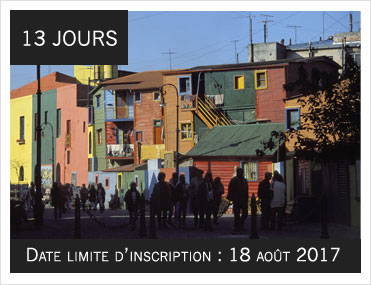 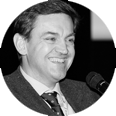 DR FRANCK DEVULDERMÉDECIN HEPATO GASTRO ENTEROLOGUE – REIMS
ARGENTINEDU 18 AU 30 NOVEMBRE 2017
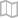 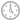 Ce titre, emprunté au best-seller de notre jeune consœur d'outre Rhin Giula Enders, nous permettra d'évoquer au cours de 2 soirées débats de FMC toutes les nouveautés qui entourent la sphère digestive et hépatobiliaire. Surpoids, dépression, diabète, maladies de la peau... et si tout se jouait au sein de notre "2ème cerveau" ? Des allergies et intolérances alimentaires aux nouvelles recommandations dans la prise en charge des infections à Helicobacter pylori, du rôle prégnant et mystérieux du microbiote à l'éradication de l'hépatite C, de la prise en charge des NASH aux espoirs d'une réponse face au syndrome de l'intestin irritable, de la nouvelle prise en charge du constipé à la conduite à tenir face à un anus douloureux, de l'apparition de nouvelles infections sexuellement transmises à l'enjeu du dépistage du cancer colo-rectal en France, tout a changé en hépato-gastroentérologie ! 
Nous vous proposons de faire, au cours de ces 2 soirées, un tour d'horizon de l'hépato-gastroentérologie, à la carte, suffisamment synthétique pour ne pas vous lasser, suffisamment didactique pour repartir avec des données actualisées et des "take home message" applicables dès votre retour.
La formation se déroulera lors du voyage en 2 sessions de 3h*
 - Séance de travail N°1 : Lundi 20 Novembre de 19h à 22h - Séance de travail N°2 : Vendredi 24 Novembre de 19h à 22h
* Dates susceptibles de modification selon programme définitif
LE CHARME DISCRET DE L'INTESTIN"TOUT SUR UN ORGANE MAL AIME..."
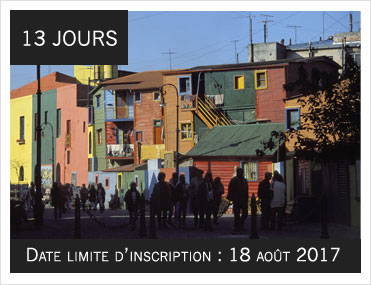 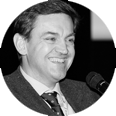 DR FRANCK DEVULDERMÉDECIN HEPATO GASTRO ENTEROLOGUE – REIMS
ARGENTINEDU 18 AU 30 NOVEMBRE 2017
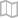 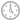 TANGO, ANDES & PATAGONIE. Une immersion en trois temps au cœur de cette « époustouflante » Argentine. Après une première découverte de Buenos Aires, la fière, la séductrice, mélange de modernité et de tradition, vous plongerez au cœur du Nord-Ouest andin, à 2 heures de vol de la Capitale, le dernier bastion indien de l’Argentine, aux confins du Chili, de la Bolivie et du Paraguay. Une tranche de Cordillère aux paysages époustouflants, un défilé de déserts et de montagnes arides et multicolores, de sommets enneigés, de plaines couvertes de cactus et de riches vallées de vignobles. Pour compléter ce périple « nordique », cap à l’extrême Sud du pays et aux immenses étendues du cœur de la Patagonie avec les splendeurs du Parc National des Glaciers et une incursion au Chili afin de découvrir le grandiose Torres del Paine. Retour enfin à Buenos Aires, pour terminer cet extraordinaire voyage au son d’un langoureux Tango.
Ce titre, emprunté au best-seller de notre jeune consœur d'outre Rhin Giula Enders, nous permettra d'évoquer au cours de 2 soirées débats de FMC toutes les nouveautés qui entourent la sphère digestive et hépatobiliaire. Surpoids, dépression, diabète, maladies de la peau... et si tout se jouait au sein de notre "2ème cerveau" ? Des allergies et intolérances alimentaires aux nouvelles recommandations dans la prise en charge des infections à Helicobacter pylori, du rôle prégnant et mystérieux du microbiote à l'éradication de l'hépatite C, de la prise en charge des NASH aux espoirs d'une réponse face au syndrome de l'intestin irritable, de la nouvelle prise en charge du constipé à la conduite à tenir face à un anus douloureux, de l'apparition de nouvelles infections sexuellement transmises à l'enjeu du dépistage du cancer colo-rectal en France, tout a changé en hépato-gastroentérologie ! 
Nous vous proposons de faire, au cours de ces 2 soirées, un tour d'horizon de l'hépato-gastroentérologie, à la carte, suffisamment synthétique pour ne pas vous lasser, suffisamment didactique pour repartir avec des données actualisées et des "take home message" applicables dès votre retour.La formation se déroulera lors du voyage en 2 sessions de 3h*
 - Séance de travail N°1 : Lundi 20 Novembre de 19h à 22h - Séance de travail N°2 : Vendredi 24 Novembre de 19h à 22h
* Dates susceptibles de modification selon programme définitif
PARIS    BUENOS AIRES
RAPPEL
Pour changer le niveau hiérarchique d'un paragraphe et donc sa mise en forme, utilisez la combinaison de touches :
<Alt> <Maj>  pour descendre le texte d'un niveau.
<Alt> <Maj> pour remonter le texte d'un niveau.
ARGENTINE
Jour n°1
MISE EN PAGE
Pour changer la mise en page (disposition) lors de l'ajout d'une diapositive :
onglet [Accueil],
cliquez sur la liste déroulante de l'outil "Nouvelle diapositive" (partie inférieure de l'outil)
sélectionnez la disposition.
Pour changer la disposition d'une diapositive existante :
clic droit dans la marge ou à l'extérieur de la diapositive,
cliquez sur "Disposition",
sélectionnez la disposition.
Si la mise en forme n'est pas appliquée, faites un clic droit dans la marge ou à l'extérieur de la diapositive, cliquez sur "Réinitialiser la diapositive".
Assistance aux formalités d’enregistrement
Vol international pour Buenos Aires
Rendez-vous à l’aéroport avec un représentant de Voyageurs du Monde.

Assistance aux formalités d’enregistrement.

Envol pour Buenos Aires, sur vol régulier Air France.
  
Buenos Aires, avec ses 13 millions d’habitants, semble s’étendre jusqu’aux abords de la pampa, au fil de ses 38 barrios : San Telmo, quartier des cafés rétro; la Boca canaille, berceau du tango; Palermo branché; Recoleta chic; et le plus récent des quartiers de la ville, récemment réhabilité, le  Puerto Madero, symbole de la movida argentine. Langoureuse comme un air de Tango, elle est aussi vibrante et cosmopolite.  

Fondée en 1536 par Pedro de Mendoza sur la rive ouest du Rio de la Plata, elle doit son développement à l’immigration européenne, qui lui a donné un caractère général plutôt « vieux continent », malgré une forte présence de gratte-ciels.

On est fasciné par son ambiance latino, sa vie nocturne intense, par la personnalité forte de chacun de ses quartiers.
 Une capitale politique et économique élégante, moderne, qui a gardé la tradition « portena » des vieux cafés où l’on danse le tango, la tradition des gauchos, de l’asado et du maté. 
 
Dîner et nuit dans l’avion.
BUENOS AIRES
ARGENTINE
Jour n°2
Déjeuner à Puerto Madero
Visite de la ville
Le matin, arrivée à l’aéroport de Buenos Aires.  
Formalités de douane puis accueil par votre guide.

Transfert vers votre hôtel, situé au cœur de la ville dans le quartier de Palermo.  Durée du trajet environ 1 heure. 

Arrivée  à votre hôtel  en fin de matinée.
Installation à l’hôtel en fonction de la disponibilité des chambres. Les chambres sont en principe disponibles à partir de 14h00. 

Départ vers Puerto Madero. Anciennement quartier des docks,  aujourd’hui réhabilité, c’est le nouveau quartier tendance de la ville.

Déjeuner dans un des restaurants de Puerto Madero.

Première immersion au cœur de Buenos Aires, capitale envoutante et magique.

La visite commence Plaza de Mayo, le cœur symbolique, historique et politique de la ville. Passage par la Casa Rosada (Palais Présidentiel), le Cabildo (ancien hôtel de ville), le Théâtre Colon,  l’un des joyaux de l’Opéra mondial de style Renaissance italienne et visite de la Cathédrale Métropolitaine. 

Continuation de votre visite en passant devant l’Obélisque avant d’arriver dans le quartier traditionnel du Retiro et sa Plaza San Martin, entourée de nombreux immeubles style européens (fin 20e) et agréablement ombragée. 

Promenade dans le quartier chic de Recoleta et son célèbre Cimetière où repose Evita Perón et les quartiers à la mode de Palermo où se trouve votre hôtel. 


Dîner dans un restaurant à proximité de votre hôtel. 
Logement à l’hôtel à Buenos Aires.
BUENOS AIRES    SALTA / CAFAYATE
ARGENTINE
Jour n°3
Vol Buenos Aires / Salta
Route pour Cafayate
Déjeuner à la Bodega Piatelli
Les paysages de western de la quebrada de Las Conchas



Kilométrage sur votre journée : 190 km (Salta/Cafayate)
Petit déjeuner 
 
Au cœur des paysages somptueux des Andes. 

Départ matinal vers l’aéroport de Buenos Aires, assistance aux formalités d’enregistrement.
Envol pour Salta  (horaire prévu à ce jour : 06h50 / 09h05).

A l´arrivée, départ immédiat sur les chemins andins. Passage par des paysages désertiques et de montagnes, chefs-d’œuvre multicolores façonnés par le vent, baignés d’une belle lumière dont la beauté augmente à l’amorce de chaque virage.
Soudain le relief devient une véritable sculpture. Le long Canyon de la Quebrada de Las Conchas dévoile d’étranges formations rocheuses.
Un univers stupéfiant avec de part et d’autre de la route le contraste des couleurs, de l’ocre gris au rouge plus vif. 
Tout au long de la route s’égrènent des sculptures naturelles aux noms évocateurs : Los Castillos (les Châteaux), El Obélisco, El Sapo (le crapaud), la Garganta del Diablo (le gorge du diable), un vrai paysage de western ! 
Le ruban de route s’étire à l’infini quand enfin Cafayate apparaît, au cœur des Vallées Calchaquies. Nichée à 1700m d’altitude, cette ville de style colonial est le principal centre commercial de cette  région viticole.
Déjeuner dans la superbe Bodega Piatelli. 
Ce sera l’occasion également l’occasion de déguster le «Torrontès», cépage emblématique de la région, un vin blanc sec, assez parfumé, sans oublier le fameux Malbec.

Fin d’après-midi libre. 

Dîner dans un restaurant à proximité de votre hôtel. 

Logement à l’hôtel à Cafayate.
Cafayate  / molinos / cachi
argentine
Jour n°4
La mythique Ruta 40
Quebrada de Las Flechas
Route pour Cachi


Kilométrage sur votre journée : 165 km
Petit déjeuner 

Road trip au milieu d’un panorama fantasmagorique.

Une nouvelle aventure vers Cachi, un périple de 165 km dont près de 90 sont composés de terre et de pierres (le trajet s’effectue en bus, la piste étant régulièrement entretenue, il n’est pas nécessaire de prendre des véhicules 4x4).

Une piste célèbre,  la fameuse Ruta 40 dont le kilométrage vous surprendra car si vous lisez 4140 km il s’agira de la distance pour atteindre Ushuaia ! 

Dans les roues du dernier Paris-Dakar, on trace la route. Dès les premiers kilomètres de cette longue journée vous traverserez les étendues minérales de la Quebrada de Las Fléchas où l’érosion a sculpté dans le grès d’étranges rochers.
Les rares habitants croisés sur le chemin rappellent leur filiation, celle des indiens Calchaqui et Diaguita.

Après le bourg d’Angastaco la piste s’ouvre sur l’immense fleuve Calchaqui et ses oasis de verdure et de cultures (piments, oignons, épices, luzerne..  ) donnant une image saisissante dans ces étendues désertiques.

Arrêt à Molinos et sa célèbre église San Pedro Nolasco, un véritable trésor baroque.

Déjeuner dans un restaurant local à Molinos.

Continuation vers Cachi, un joli village de montagne à 2280 m d’altitude avec ses ruelles pavées, ses maisons basses blanchies à la chaux.
Une oasis calme et paisible protégée par les cimes enneigées de Nevada de  Cachi (6380m).
  
Arrivée en fin d’après-midi. Diner à l’hôtel.

Logement à l’hôtel à Cachi.
cachi  / salta
argentine
Jour n°5
Le village de La Poma
Déjeuner à l’estancia Vinas de Payogasta
Recta Tin Tin
Parc National de los Cardones
Quebrada de l’Escoipe


Kilométrage sur votre journée : 155 kms
Petit déjeuner à l’hôtel.
 
De couleurs éclatantes, des villages perdus et une flore étrange.

Petite balade matinale à Cachi autour de la place principale et de son église pour vous imprégner de la vie quotidienne locale, calme et agréable. C’est l’endroit idéal pour prendre un café en terrasse et prendre le rythme du coin.

Départ vers le village perdu de La Poma en empruntant de nouveau la mythique Ruta 40. 
Traversée de paysages de « puna », partie désertique des hauts plateaux, avant d’arriver à proximité de « Los Graneros Del  Inca ». Il y a plus de 5 siècles, c’était le lieu où les Incas entreposaient du maïs dans des silos à grains. On rejoint ce site après une courte marche en empruntant le célèbre «Chemin Del Inca». 

Continuation vers le « Campo Negro » une zone de roches volcaniques à proximité des volcans Gemelos qui dominent le petit village de La Poma. 

Déjeuner à l’Estancia Viñas de Payogasta dont le propriétaire cultive 2,5 ha de vignes pour une production de 7 à 8000 bouteilles par an d’un excellent assemblage (Tannat, Malbec et Merlot) qu’il destine aux clients de son restaurant et à ses amis.

Retour vers Salta en passant par la fameuse «recta Tin-Tin». C’est un paysage austère de douze kilomètres qui s’ouvre sur le Parc National de Los Cardones. Paysage étonnant parsemé de milliers de cactus candélabres, parfois gigantesques!

Ascension d’un des cols les plus spectaculaires du Noroeste, la Cuesta Del Obispo. Au cœur d’un décor minéral stupéfiant et de lacets interminables, on s’achemine vers la Piedra del Molino située à 3550 m. La descente sera une nouvelle surprise avec l’arrivée dans l’étroite vallée de la Quebrada de l’Escoipe au cœur d’une végétation luxuriante, avant de rejoindre Salta.  

Dîner de spécialités dans une Peña  traditionnelle (restaurant musical).  

Logement à l’hôtel à Salta.
Salta    BUENOS AIRES    EL CALAFATE
argentine
Jour n°6
Vol pour El Calafate via Buenos Aires
Petit déjeuner à l’hôtel.
 
Tout là-bas, presque le bout du monde, la Patagonie.
Transfert à l’aéroport de Salta et envol pour Buenos Aires (horaire prévu: 09h45 / 11h45). Puis après une escale de 1h45 environ (les bagages étant enregistrés jusqu’à la destination finale) envol pour El Calafate (horaire prévu : 13h30 / 16h55). 
Déjeuner libre.
El Calafate, coin improbable de la planète, d’une splendeur sauvage, arc bouté à la Cordillère des Andes : vous êtes en Patagonie Argentine. 
A l’arrivée, découverte de la ville avec en passant par l’avenue principale Avenida Del Libertador San Martin, ses nombreuses boutiques, bars, restaurants. 
Calafate est la porte d’entrée du Parc National des Glaciers et de sa superstar le Perito Moreno. 
Dîner à votre hôtel. 
Logement à l’hôtel à El Calafate.
EL CALAFATE  ESTANCIA NIBEPO AIKE / EL CALAFATE
argentine
Jour n°7
Journée à l’Estancia Nibepo Aike


Kilométrage sur votre journée : 130 km
Petit déjeuner à l’hôtel.
 
Immersion dans une Estancia traditionnelle. 

Départ par une piste caillouteuse au cœur d’un paysage de steppe patagonique pour l’Estancia Nibepo Aike. Tout au long du périple, on croise des troupeaux de moutons, chevaux sauvages, guanacos (lama local) et parfois des condors.

Construite par un Croate au début du siècle cette magnifique propriété se dresse dans un décor grandiose entre le Lac Roca et la Cordillère des Andes. Elle couvre près de 12000 ha jusqu’à la frontière chilienne.
Si la production ovine tend à se réduire, l’Estancia se tourne dorénavant vers la production bovine et plus particulièrement la race Hereford.
Après un café ou un maté d’accueil,  visite des installations et promenade  vers les rives du Lago Roca. 

Vous assisterez à un «arreo» : rassemblement de bétail puis tonte de moutons, conditionnement et utilisation de la laine. 
 
Déjeuner « Asado Cordero ». 

Durant cette après-midi de détente au grand air, belle promenade sur les hauteurs alentours  d’où le panorama est exceptionnel. 

Retour vers Calafate  dans la soirée. 

Visite du musée Glaciarium avec apéritif. 
Un musée dernier cri pour une époque très lointaine, voilà le grand écart réussi ici. Le centre d’interprétation, agréablement bien conçu, propose une plongée dans le temps dont les glaciers de la région sont les témoins privilégiés. Une belle introduction didactique et interactive qui permet de mieux comprendre les géants du Parc Nacional Los Glaciares. 

Dîner à votre hôtel.

Logement à l’hôtel à El Calafate.
EL CALAFATE  / LAGO ARGENTINO / EL CALAFATE
argentine
Jour n°8
Croisière sur le Lago Argentino 
Estancia Cristina



Kilométrage et temps de route sur votre journée : 150 km – 2h de route
Petit déjeuner à l’hôtel.

Au milieu des paysages du bout du monde, les icebergs dérivent.
Départ matinal en autocar pour rejoindre le port de Puerto Banderas, point de départ vers la magie des glaciers de Patagonie, l’un des spectacles les plus grandioses au monde.      
Navigation de 2h30 environ à bord d’un trimaran vers le glacier Uppsala en empruntant le bras nord du Lago Argentino et en passant par Punta Avellaneda et Boca Del Diablo. Le bateau vogue au milieu de dizaines d’icebergs bleutés avant d’atteindre l’Estancia Cristina. Des paysages à couper le souffle dans ce décor de bout du monde.
A votre arrivée, visite du petit Musée. Il est installé dans l’ancien atelier de tonte et il retrace la vie des premiers habitants de l’estancia.
Déjeuner à l’Estancia Cristina. 
Départ en véhicules 4x4 (spécialement aménagés de 12 à 14 places) pour une ascension spectaculaire de 10 km (environ 50 min). Passage par des chemins de terre et de pierres à travers la Cordillère des Andes.
Arrivée au petit refuge de Hielo Continentales. Marche facile d’environ 20 min sur un terrain d’érosion glaciaire vers un promontoire surplombant le Parc des Glaciers et des magnifiques lagunes. Un hymne à la beauté de la nature qui restera un souvenir mémorable.
Retour en bateau à Puerto Banderas où vous attendra votre autocar pour le retour à El Calafate vers 18h30. 
Dîner à votre hôtel.
Logement à l’hôtel à El Calafate.
EL CALAFATE  / parc de TORRE DEL PAINE / EL CALAFATE
Argentine / CHILI
Jour n°9
Journée  au Parc National de Torre del Paine à bord de véhicules Overland 4x 4

Kilométrage et temps de route sur votre journée : 500 km – 6h de route
Petit déjeuner à l’hôtel.

Cap vers l’autre Patagonie, cap sur le Chili. 

Situé au cœur de la Patagonie australe chilienne à 210 km de Calafate, le Parc National de Torres Del Paine a une superficie de 242 000 ha. Par la curieuse et unique configuration de ses montagnes, glaciers, lacs, cascades, sa flore, sa faune il est considéré comme un des Parcs les plus beaux du monde. Il a été déclaré Réserve de la Biosphère en 1978 par l’Unesco. 
Départ matinal à bord de véhicules spéciaux Overland type 4x4 permettant de gagner environ 200 km sur les itinéraires classiques en bus.  

Direction vers la frontière chilienne, le chemin alterne pistes et routes. Il faut compter environ 2h30 de route avant le passage de la frontière.  Formalités  de douane et continuation vers le premier stop panoramique de cette immersion patagonienne au Lago Sarmiento de Gamboa tout en observant les troupeaux de Guanacos (lamas de la région).  
Arrêt à la Lagune Amarga dont vous rejoindrez les rives après une courte marche. 

Déjeuner lunch box face à l’impressionnante Cascade Paine.

On continue cette aventure au cœur du Parc à la découverte de cette nature extraordinaire avec les lagunes Larga et Mariposa avant d’atteindre le Mirador supérieur del Lago Nordenskjold. Vue panoramique exceptionnelle sur Los Cuernos (trois montagnes emblématiques du parc).

L’étape suivante vous conduira vers Salto Grande. Randonnée facile de 45  min (si les conditions climatiques le permettent) vers le Lac pour mieux vous approcher de Los Cuernos. 

Sur le trajet du retour arrêt au Lago Pehoe pour y observer la magnifique Vallée Del Francés.  Retour vers 20h à El Calafate.

Dîner à votre hôtel. 
Logement à l’hôtel à El Calafate.
EL CALAFATE  / PERITO MORENO    buenos aires
argentine
Jour n°10
Excursion au Périto Moreno
Déjeuner face au glacier
Vol pour Buenos Aires 



Kilométrage et temps de route sur votre journée : 190 km  - 4h de route
Petit déjeuner à l’hôtel.
 
Tête à tête avec un mythe, le Perito Moreno. 

Départ pour la découverte du Parc National des Glaciers, classé patrimoine mondial par l’Unesco et le fameux Perito Moreno, le plus célèbre des glaciers argentins. 
 
Première approche avec un safari nautique au pied du glacier. Vous vivrez une journée extraordinaire en effectuant une croisière (collective) d’une heure pour découvrir la partie sud du glacier. Cette croisière permet d’approcher au plus près le glacier et son impressionnante façade. Une muraille bleutée planant au-dessus des eaux du lac. Simplement somptueux ! 

Promenade et observation depuis un maillage sophistiqué de passerelles installées face au Glacier. 
On observe le glacier mais surtout on l’écoute : il grince, gronde, craque, résonne.  

Véritable muraille dont la langue frontale dépasse les 5 km de largeur et les 80 mètres de hauteur, le glacier est sans cesse en mouvement.  Des pans entiers de glace se détachent et s’enfoncent bruyamment dans les eaux, offrant aux visiteurs le plus époustouflant des spectacles naturels.
En 4 ans, le niveau des eaux du lac, alimenté par les rivières du Cerro Cervantès et du Cerro Adriana, a monté de 20 à 36 mètres.  Sous une pression alors énorme, le glacier éclate brutalement et déverse dans le canal de Tampanos des tonnes de glace et d’eau qui balaient tout sur son passage. 
 
 Déjeuner dans un restaurant face au glacier.
 
Retour vers Calafate en fin d’après midi et envol pour Buenos Aires. 
(horaire prévu : 19h00 / 21h55).

Dîner dans un restaurant à proximité de votre hôtel. 

Logement à l’hôtel à Buenos Aires.
BUENOS AIRES
argentine
Jour n°11
Découverte du quartier de San Telmo
Cours de Tango
Dégustation de vins
Dîner et spectacle de Tango
Petit déjeuner à l’hôtel.

Authentique, historique ou coquine, Buenos Aires séduit!

Découverte du quartier de San Telmo, l’un des « barrios » les plus agréables de Buenos Aires, plein de charme,  de caractère et d’histoire. 

On commence la journée par un cours de Tango d’une heure. Cela sera l’occasion d’exprimer vos talents dans les bras d'un bel « hidalgo » ou dans ceux d'une belle '' portena ‘‘.
 
Pour vous imprégner de son ambiance si particulière, vous vous promènerez dans son vieux marché, le dernier marché alimentaire de la ville, installé dans l'esprit des halles d'autrefois avec verrières, poutres en fer forgé où marchands de fruits, légumes, bouchers côtoient des vendeurs d’antiquités, de tissus.

Continuation de la promenade sur la Calle Defensa,  c’est là que se trouve la véritable âme de San Telmo entre pavés irréguliers et vieilles façades. C’est aussi ici que se trouve la maison Ezeiza, l’atelier du dernier luthier argentin, fabriquant de «Bandoneons» (accordéons de Tango).
Après une visite de l’atelier, place à la démonstration. 

 
Déjeuner dans un restaurant populaire du quartier.

L’après-midi, la ville dévoile d’autres secrets dans le quartier plus canaille et plus populaire, La Boca. C’est aussi ici que se dresse le stade de la Bombonera  et sa célèbre équipe de football Boca Juniors.
Découverte du minuscule et surprenant passage de Caminito, la carte postale la plus caractéristique de Buenos Aires avec ses maisons toutes colorées.

Retour à l’hôtel en fin d’après midi.

Dîner et spectacle de tango au Café de Los Angelitos : Vous ne pouviez pas terminer ce périple argentin sans une belle soirée de Gala Tango, le Tango l’âme de l’Argentine, le Tango et  son mythe le célèbre chanteur à la voix de velours Carlos Gardel. La soirée débutera par une dégustation de vins argentins animée par un sommelier haut en couleur...

Logement à l’hôtel à Buenos Aires.
BUENOS AIRES  ( TIGRE & DELTA DU PARANA )   PARIS
argentine
Jour n°12
Delta du fleuve Paraná
Vol international pour Paris



Kilométrage sur votre journée : 140 km
Petit déjeuner à l’hôtel.

Et au milieu du Delta, le charme d’une ville lacustre.
Départ vers le Delta du Tigre, fruit de la confluence du Rio Paraná et du grand Rio de La Plata. Le Delta est un mariage de la terre et de l’eau qui a engendré un incroyable labyrinthe de voies d’eau et de canaux serpentant au milieu des îles.  C’est une sorte de campagne résidentielle ‘’aquatique ‘’ nichée dans une végétation luxuriante. C’est un espace constitué d’une kyrielle de maisons, villas, résidences secondaires, certaines sans prétentions, d’autres très luxueuses. 
Vous rejoindrez la très agréable ville de Tigre tout en traversant de nombreux quartiers résidentiels avec leurs ‘’Quintas’’ (maisons de campagne). 
Embarquement à bord d’un bateau privatisé à la découverte de la vie quotidienne du Delta. Vous croiserez les bateaux transportant les enfants vers les écoles, les bateaux – épiceries qui ravitaillent les habitants et le bateau médical qui passe chaque semaine pour les consultations et les soins aux malades.
Vous accosterez ensuite sur une île privée où a été créée la réserve « DeltaTerra », destinée à la conservation de la flore et de la faune locale. Promenade sur les sentiers aménagés en compagnie d’un guide de la réserve pour y découvrir toute la flore (plantes, arbres, fleurs) et les nombreux oiseaux, animaux de rivière comme les ragondins ou les loutres.
Déjeuner dans le restaurant de la réserve Delta Terra.

Retour vers Buenos Aires et transfert vers  l'aéroport.
Assistance aux formalités d’enregistrement.
 
Envol à destination de Paris sur vol régulier.
 
Dîner, prestations et nuit dans l’avion.
PARIS
france
Jour n°13
Arrivée à Paris
Petit déjeuner à bord. 

Arrivée à Paris dans la matinée.
RAPPEL
Pour changer le niveau hiérarchique d'un paragraphe et donc sa mise en forme, utilisez la combinaison de touches :
<Alt> <Maj>  pour descendre le texte d'un niveau.
<Alt> <Maj> pour remonter le texte d'un niveau.
Vos hôtels durant le séjour
Hébergements proposés à titre indicatif, sous réserve de confirmation de disponibilités à la réservation.
LES FILETS
Les filets de séparation sont à déplacer, supprimer ou à copier manuellement.
Votre transport aérien
Ce programme vous est proposé sur compagnie régulière, sous réserve de confirmation des tarifs et disponibilités à la réservation. 

Horaires à ce jour, à titre indicatif.
Possibilité de pré-post acheminement de province : nous consulter
Minimum 10 personnes au départ de la même ville.
Formalités administratives & Sanitaires
POUR LES RESSORTISSANTS FRANÇAIS  
AUTRE NATIONALITE, SE RENSEIGNER AUPRES DES SERVICES CONCERNES.


Informations douanières : 
Passeport  valable 6 mois après la date du retour

santé : 
rien à signaler
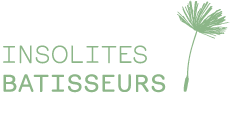 Pour les voyages de ses clients groupes et entreprises, Voyageurs Du Monde compense à hauteur de 5 € HT par passager effectuant un itinéraire aérien, soit l’équivalent d’environ 10% du CO2 émis, en phase avec les propositions de quotas de CO2 de la commission européenne sur l’industrie aérienne. Ces fonds sont engagés dans des programmes forestiers sur trois continents, coordonnées par l’association Insolites Bâtisseurs www.insolitesbatisseurs.org
Circuit « TANGO, ANDES & Patagonie » 13 jours
Prix et conditions de vente – Saison 2017
Du 18 au 30 novembre 2017
Sous réserve de disponibilité et de confirmation à la réservation
Ces prix comprennent
Transport & Taxes











Hébergement




Repas & repas spéciaux
L’assistance à l’aéroport de Paris par un représentant Voyageurs du Monde
Le transport aérien Paris / Buenos Aires / Paris sur vols réguliers de la compagnie Air France 
Les vols intérieurs mentionnés dans le programme sur vols réguliers Aerolineas Argentinas (sous réserve de disponibilité au moment de la réservation – tarifs estimés pour  2017 – ouverture des vols 10 mois à l’avance. 
Les taxes d’aéroport et la surcharge carburant : 322 € à ce jour 
Les taxes d'aéroport nationales en Argentine  (100us $ à ce jour )
L’assistance de notre correspondant local aux aéroports en Argentine
Les transferts aéroport /hôtel / aéroport  et le transport  terrestre en autocar ou minibus de tourisme privé et climatisé avec chauffeur et en 4X4 « Overland » le Jour 9

L'hébergement en chambre double, en hôtels et hosteria de charme 3*** Sup et 4**** (10 nuits)
Les taxes et services hôteliers

Les repas mentionnés au programme (pension complète du déjeuner du Jour 2 au déjeuner du Jour 12, sauf  le déjeuner du Jour 6), avec une eau minérale, un café ou un thé inclus à chaque repas
Prix par personne en chambre double. Calculé sur la base de 1 USD = 0,90 €
Ces prix comprennent
Excursion, visites & spectacles












Assurances & Divers


Formation
L’encadrement par un guide francophone à chaque étape en Argentine
Toutes les visites et excursions mentionnées au programme (entrées incluses), dont :

La visite de la bodega Piatelli avec dégustation de vins le Jour 3
La visite de la Vinas de Payogasta avec dégustation le Jour 5
La journée à l’estancia Nibepo Ike le Jour 7
La visite du Glaciarium le Jour 7
La croisière en catamaran sur le Lago Argentino le Jour 8
L’excursion en 4X4 à l’Estancia Cristina le Jour 8
L’excursion en  camion 4X4 « Overland » le Jour 9
Le safari Nautique au glacier Perito Moreno le Jour 10
La fabrique de bandonéons le Jour 11
La dégustation de vins par un sommelier au Café de Los Angelitos le Jour 11
La journée d’excursion en bateau privé à Tigre avec visite e la réserve « Delta Terra » le Jour 12

L’assurance assistance, rapatriement et bagages Allianz Mutuaide
Une pochette de voyage avec guide et documentation


Inscription à l’ensemble du programme de formation thématique décomposé en une phase de 2h de lecture thématique et 2 séquences de 3h de formation présentielle lors du séjour avec la présence d’un expert reconnu de la thématique.
Les supports pédagogiques de formation
Un document synthétique de la formation remis à chaque participant sous forme de CD Rom ou clé USB.
Ces prix ne comprennent pas
L’assurance annulation et  complémentaire : 3 % du montant total du voyage
Les pourboires aux guides et chauffeurs selon votre appréciation
Les boissons autres que celles prévues au programme